স্বাগতম
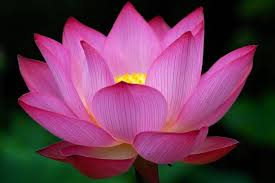 পরিচিতি
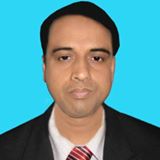 মো: আব্দুল মালেক
সহকারী শিক্ষক (কম্পিউটার)
কাজী আব্দুল মাজেদ একাডেমী
পাংশা, রাজবাড়ী।
মোবাইল : ০১৭১৭-০০২১৫১
ই-মেইল : abdulmalek1972p@gmail.com
Website: www.teachersnews24.com
শ্রেণিঃ নবম
বিষয়ঃ হিসাব বিজ্ঞান
অধ্যায়ঃ চতুর্থ
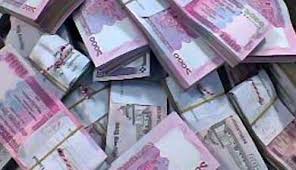 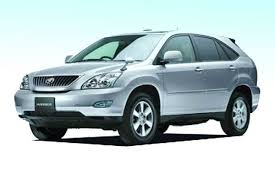 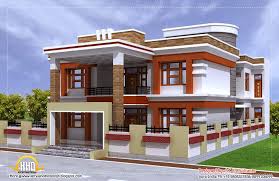 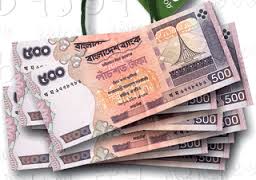 কম টাকা
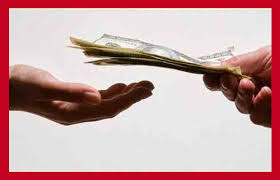 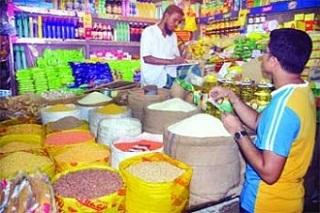 মাসিক বেতন
পণ্য ক্রয় ও বিক্রয়
মূলধন ও মুনাফা জাতীয় লেনদেনের ধারনা
শিখনফল
এই পাঠ শেষে  শিক্ষার্থীরা ...
১। মূলধন ও মুনাফা জাতীয় লেনদেন কী তা বলতে    
    পারবে
২। লেনদেনের প্রকারভেদ উল্লেখ করতে পারবে
৩। মূলধন ও মুনাফা জাতীয় লেনদেনের ধারনা বর্ণনা 
    করতে পারবে
অনিয়মিত লেনদেন ও দীর্ঘমেয়াদী সুবিধা ভোগ করা যায়
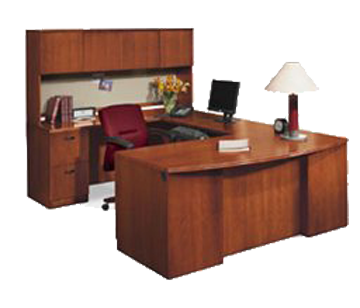 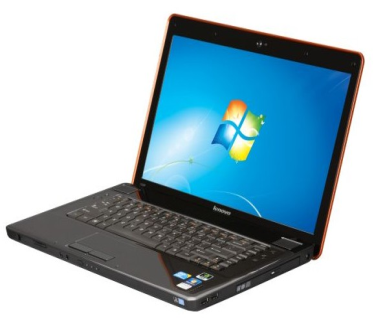 ল্যাপটপ
আসবাবপত্র
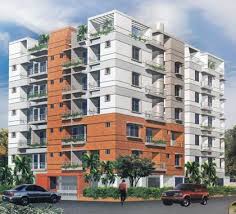 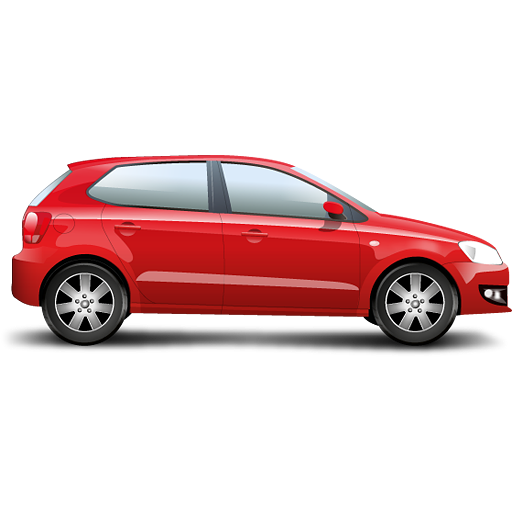 মূলধন জাতীয় লেনদেন
গাড়ি
দালানকোঠা
নিয়মিত লেনদেন ও স্বল্পমেয়াদী সুবিধা ভোগ করা যায়
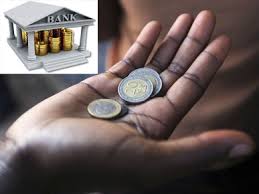 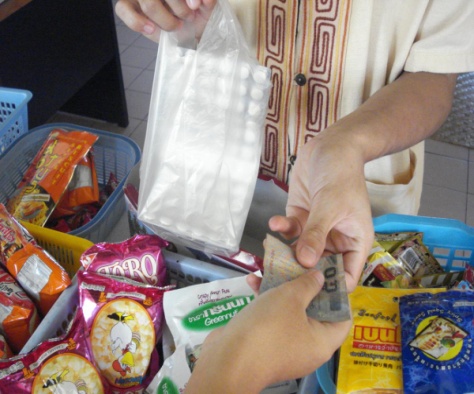 মুনাফা জাতীয় লেনদেন
ক্রয়-বিক্রয়
ব্যাংক জমার সুদ
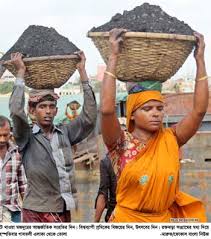 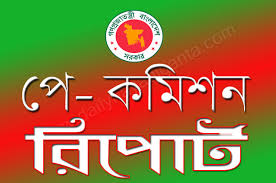 শ্রমিকের বেতন
কমিশন প্রাপ্ত
লেনদেন
মূলধন জাতীয়
মুনাফা জাতীয়
প্রদান/ব্যয়
প্রাপ্তি/আয়
ব্যয়
প্রাপ্তি/আয়
ঋণ গ্রহন ও সম্পদ বিক্রয় করে প্রাপ্ত আয়
জমি বিক্রয়
ব্যাংক থেকে ঋণ গ্রহণ
আসবাবপত্র বিক্রয়
সম্পদ ক্রয় করতে যে ব্যয়
টিভি ক্রয়
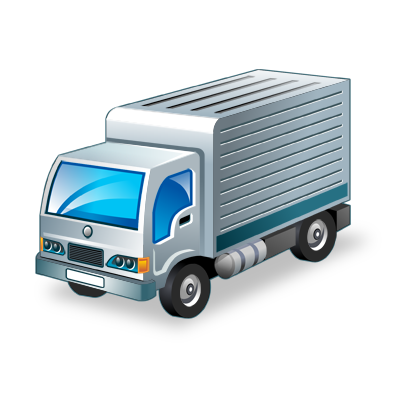 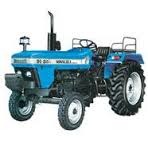 ট্রাক্টর ক্রয়
গাড়ি ক্রয়
বিক্রয়
প্রাপ্ত বাড়ি ভাড়া
ব্যাংক জমার সুদ
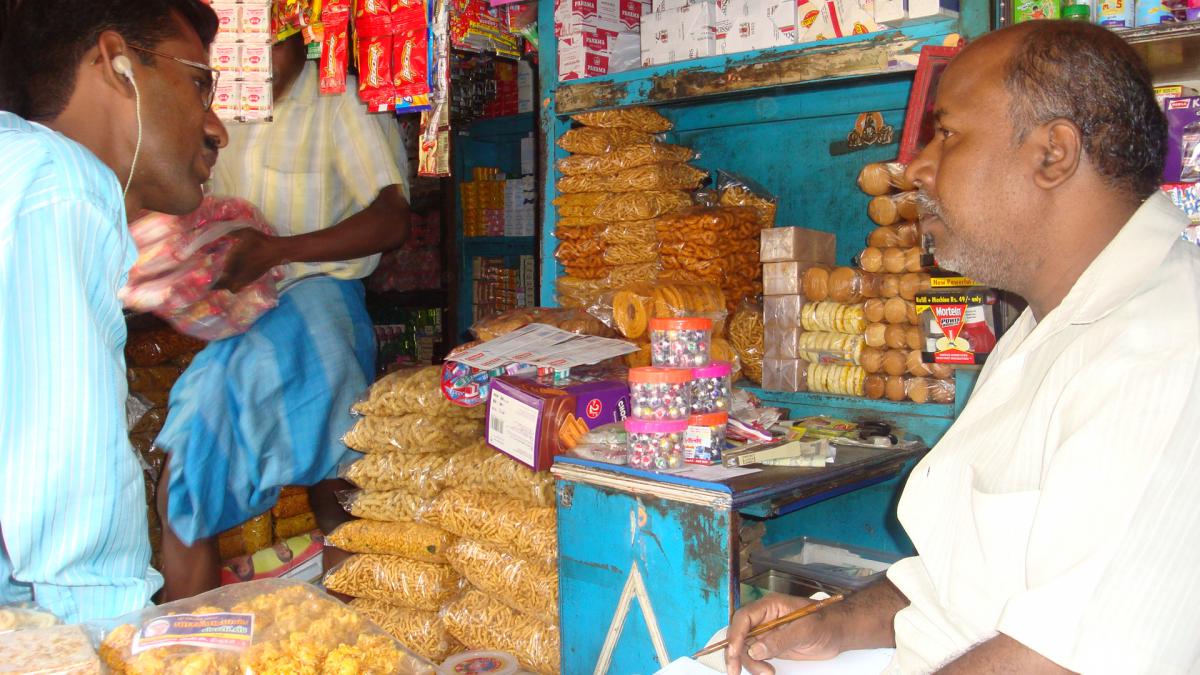 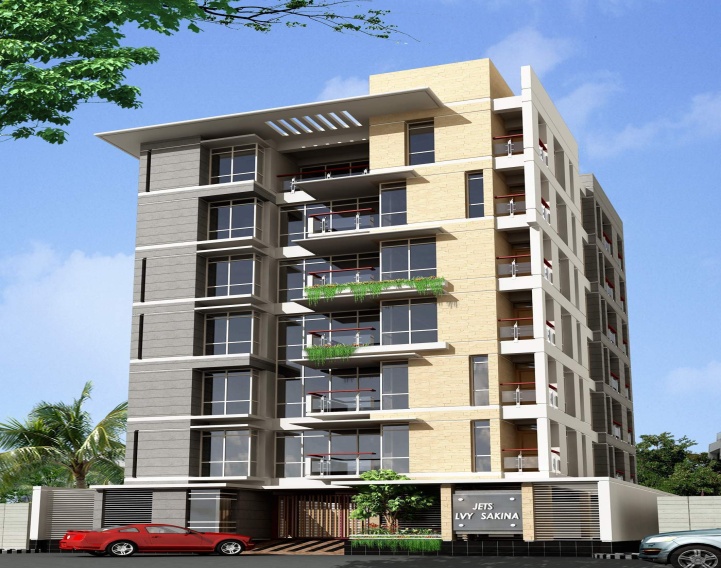 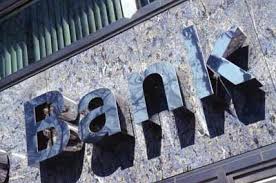 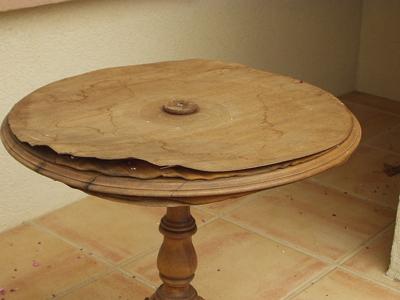 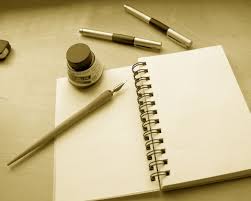 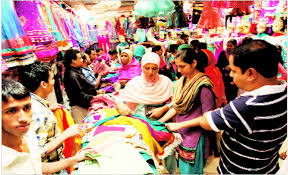 পণ্য ক্রয়
আসবাবপত্রের অবচয়
মনিহারি দ্রব্য ক্রয়
দলীয় কাজ
পণ্য ক্রয়
মনিহারি দ্রব্য ক্রয়
আসবাবপত্র বিক্রয়
বেতন পরিশোধ
প্রাপ্ত বাড়ি ভাড়া
মূলধন আনয়ন
উপরের তালিকা থেকে কোনটি কোন জাতীয় লেনদেন তার নাম লিখ।
মূল্যায়ন
১ । মূলধন জাতীয় লেনদেন কী?
২ । মুনাফা জাতীয় লেনদেন কত প্রকার?
৩। কয়েকটি মূলধন জাতীয় প্রাপ্তির নাম বল।
বাড়ির কাজ
“মূলধন জাতীয় লেনদেন অনিয়মিত ও মুনাফা জাতীয় লেনদেন নিয়মিত”-ব্যাখ্যা কর।
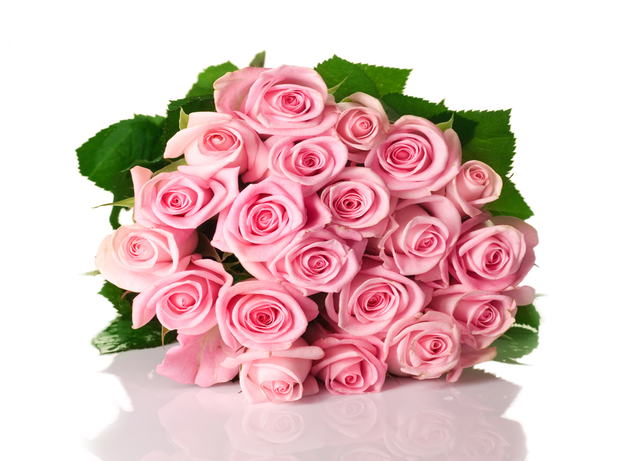 ধন্যবাদ